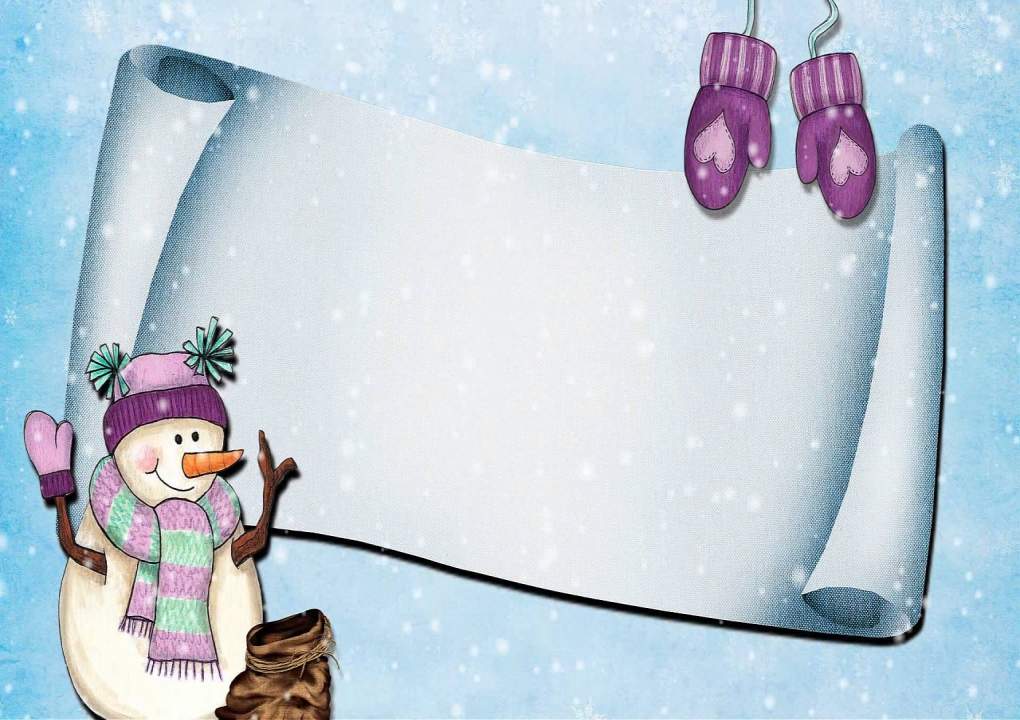 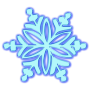 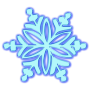 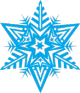 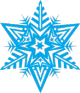 Зимние загадки
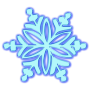 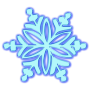 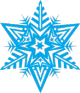 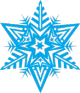 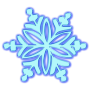 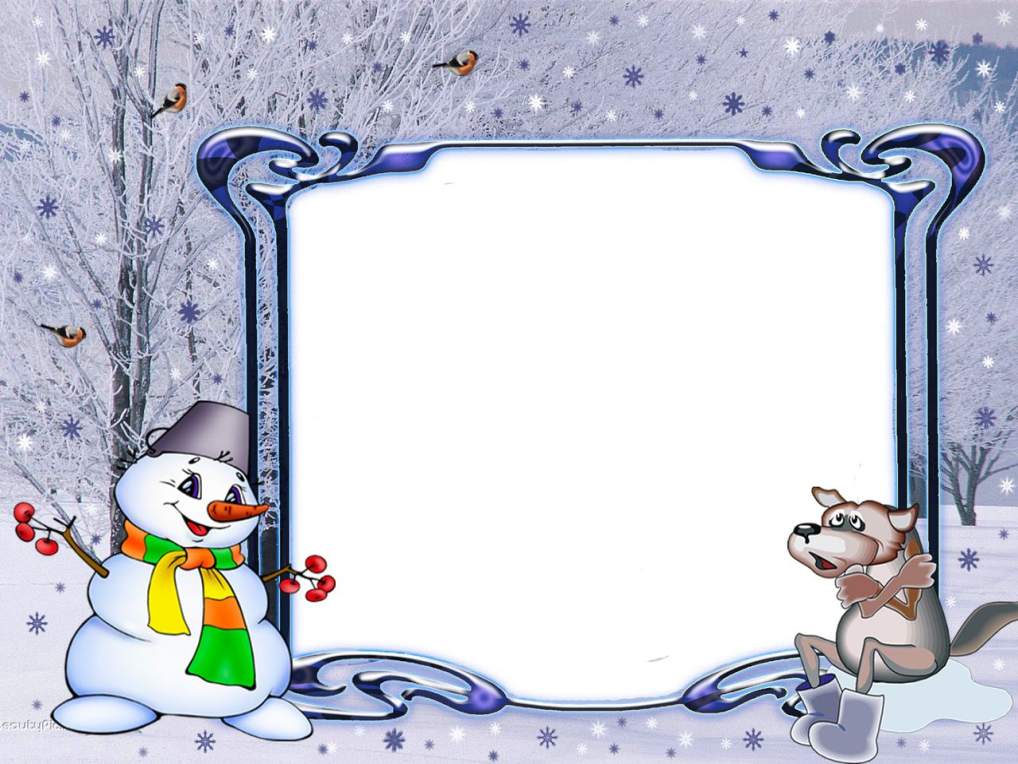 Запорошила дорожки,Разукрасила окошки.Радость детям подарилаИ на санках прокатила.
Зима
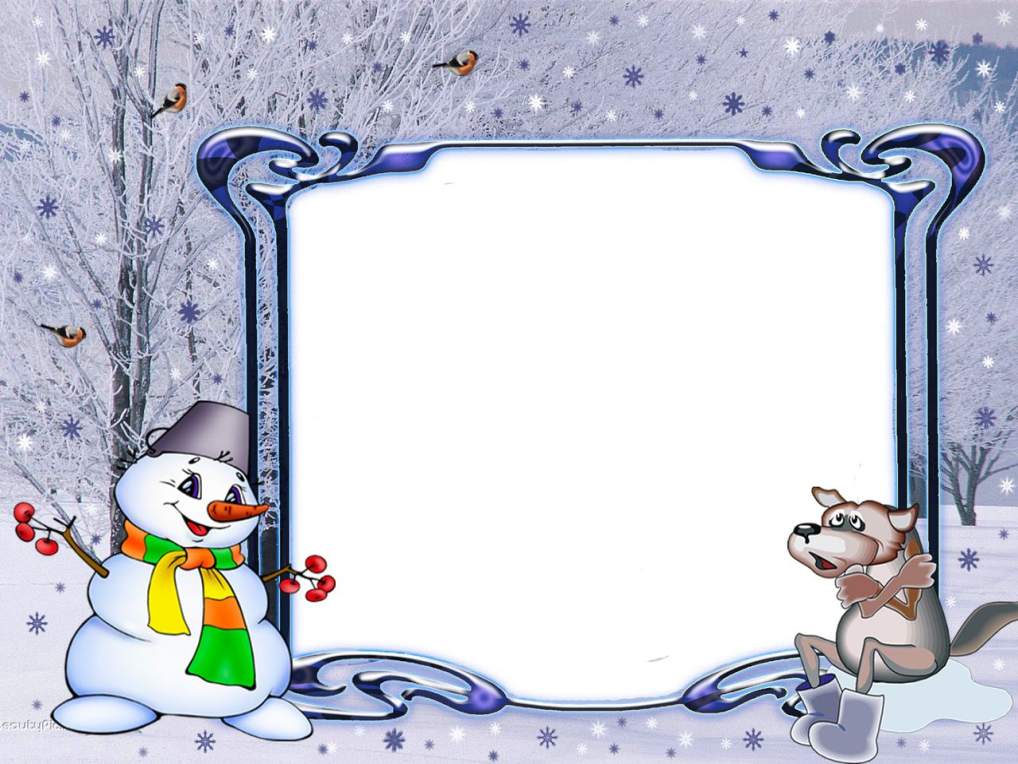 Наши окна — как картинки.Кто художник-невидимка?На стекле букеты розНам нарисовал…
Мороз
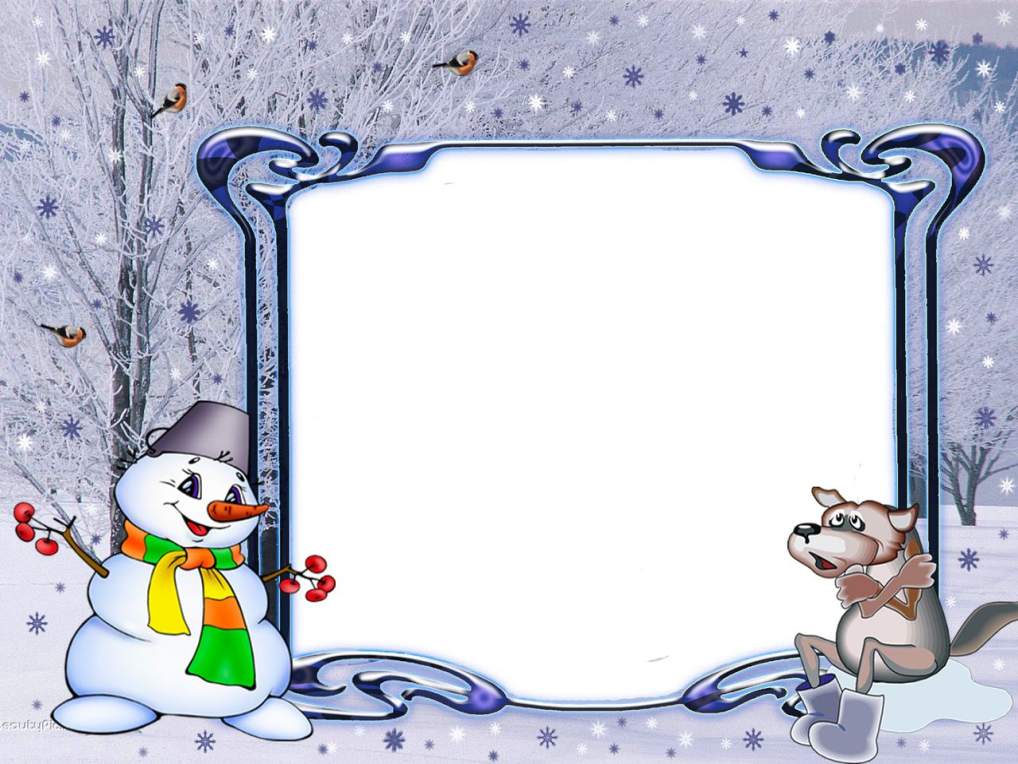 Белый пух лег на дороги,На ступеньки и пороги.Знает каждый человек —Этот пух зовется…
Снег
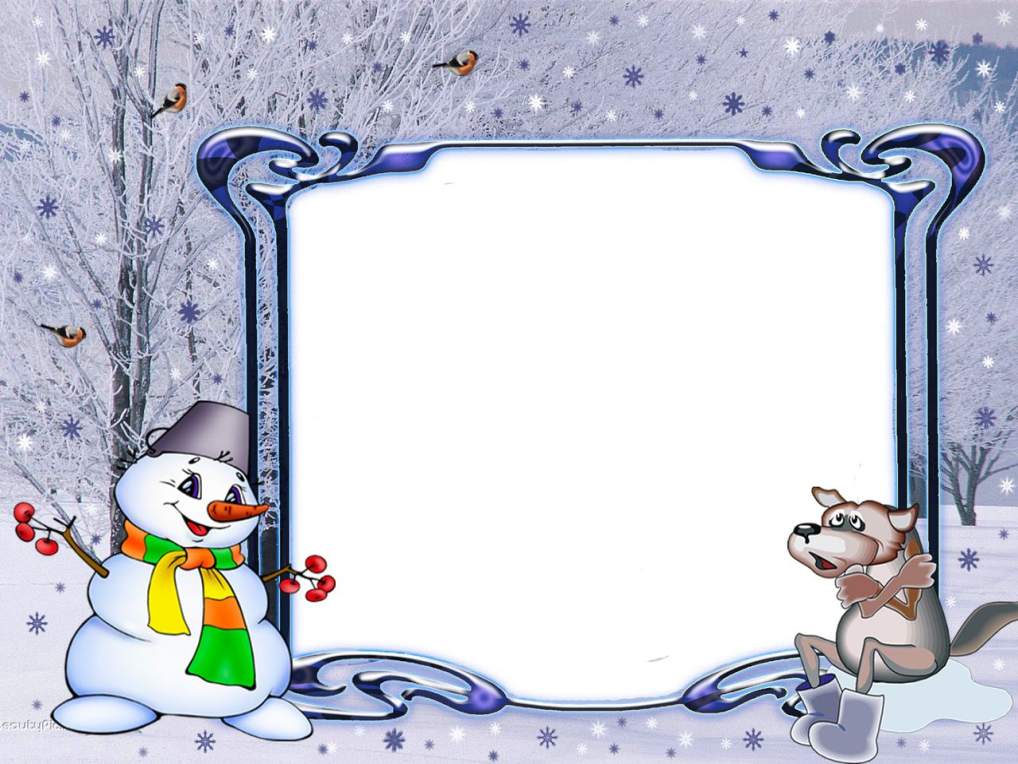 С неба звездочки летятИ на солнышке блестят.Точно в танце балеринки,Кружатся зимой…
Снежинки
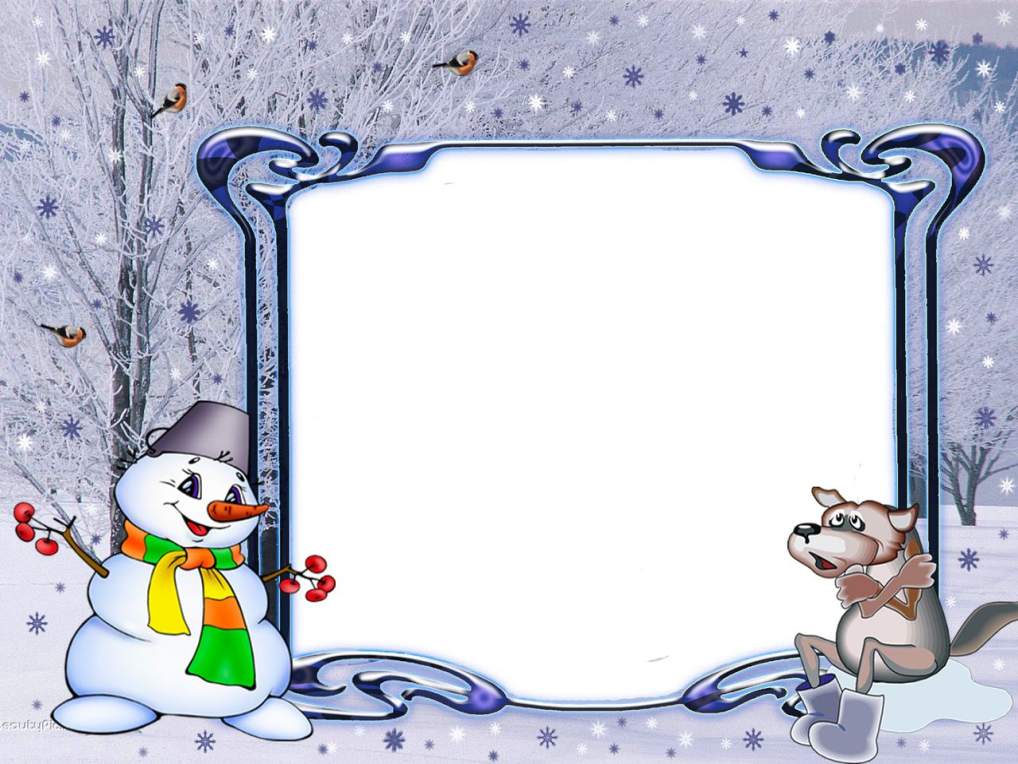 У нас под самой крышейБелый гвоздь растет,Но как солнышко взойдет,Гвоздь растает, упадет.
Сосулька
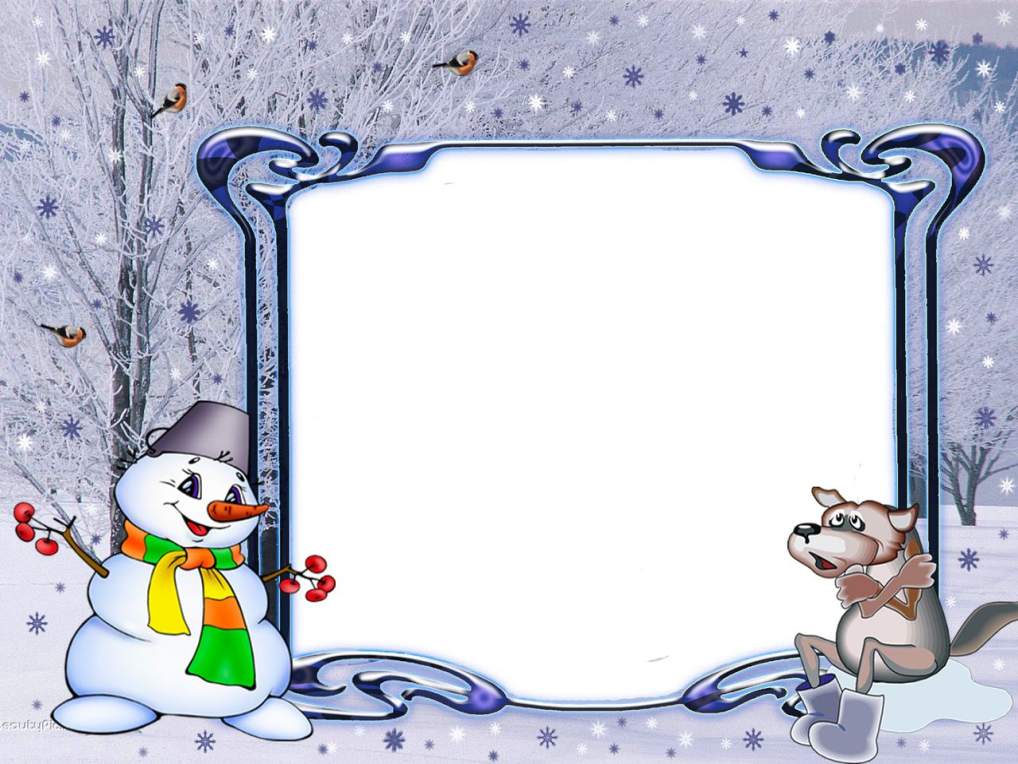 Дунул ветер, и мороз 
Снег нам с севера принёс.
 Только вот с тех самых пор 
На стекле моём …
Узор
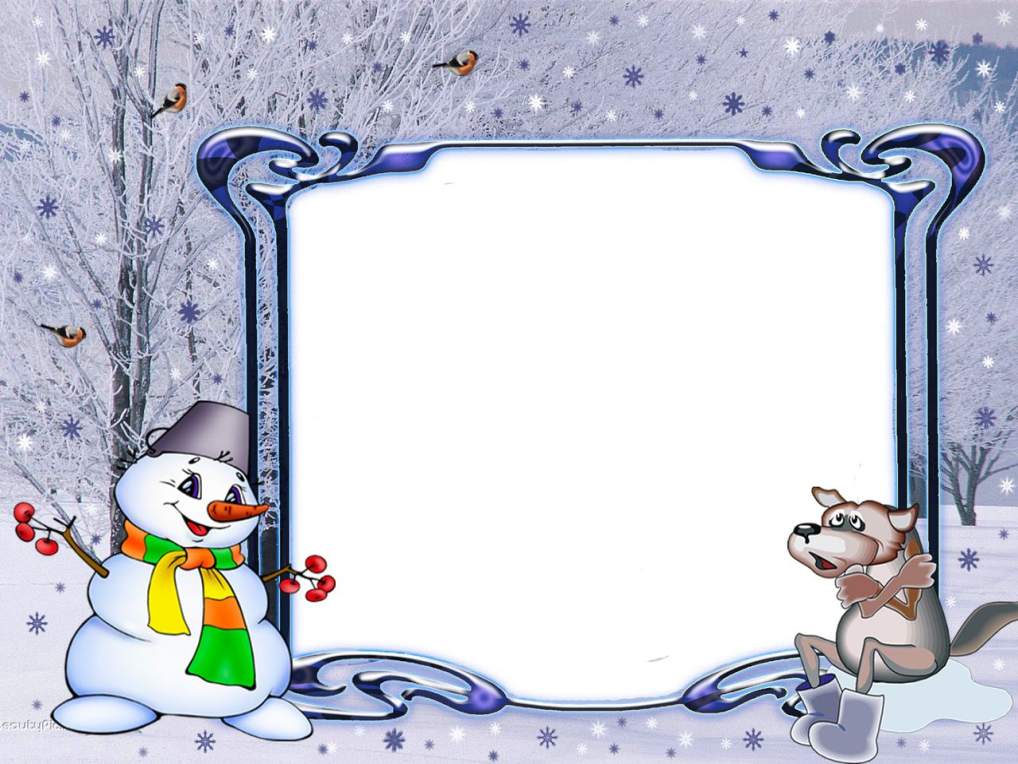 В белом бархате деревня —И заборы, и деревья.А как ветер нападет,Этот бархат опадет.
Иней
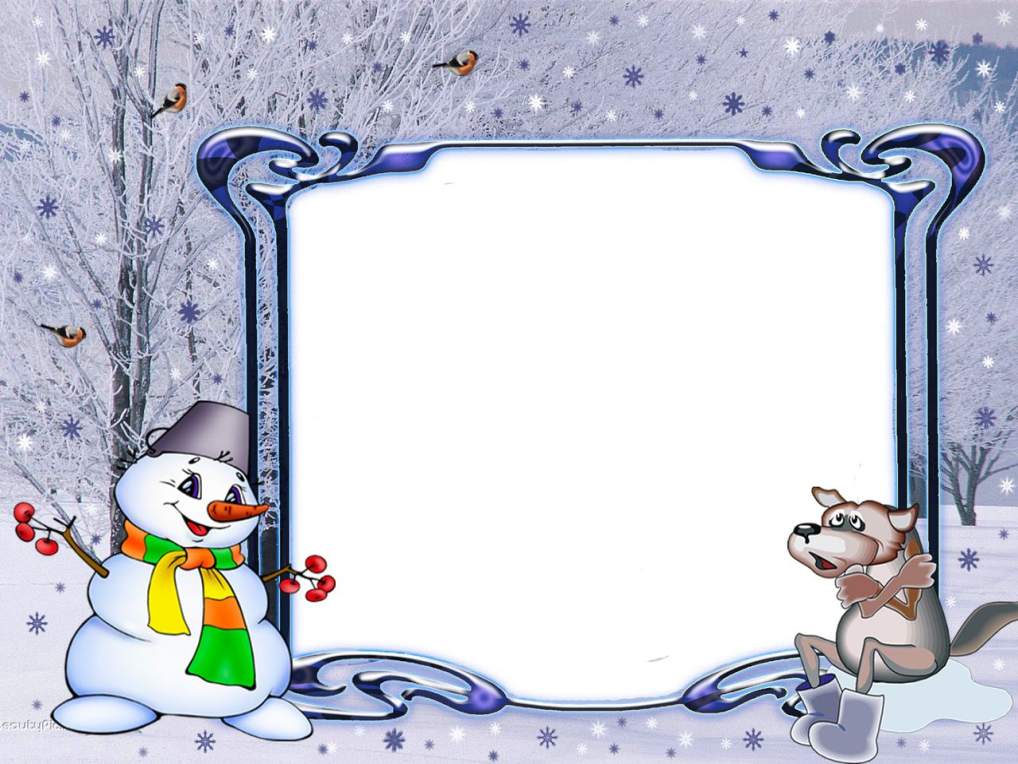 Кружит снег она вдоль улиц,Словно перья белых куриц.Зимушки-зимы подруга,Северная гостья…
Вьюга
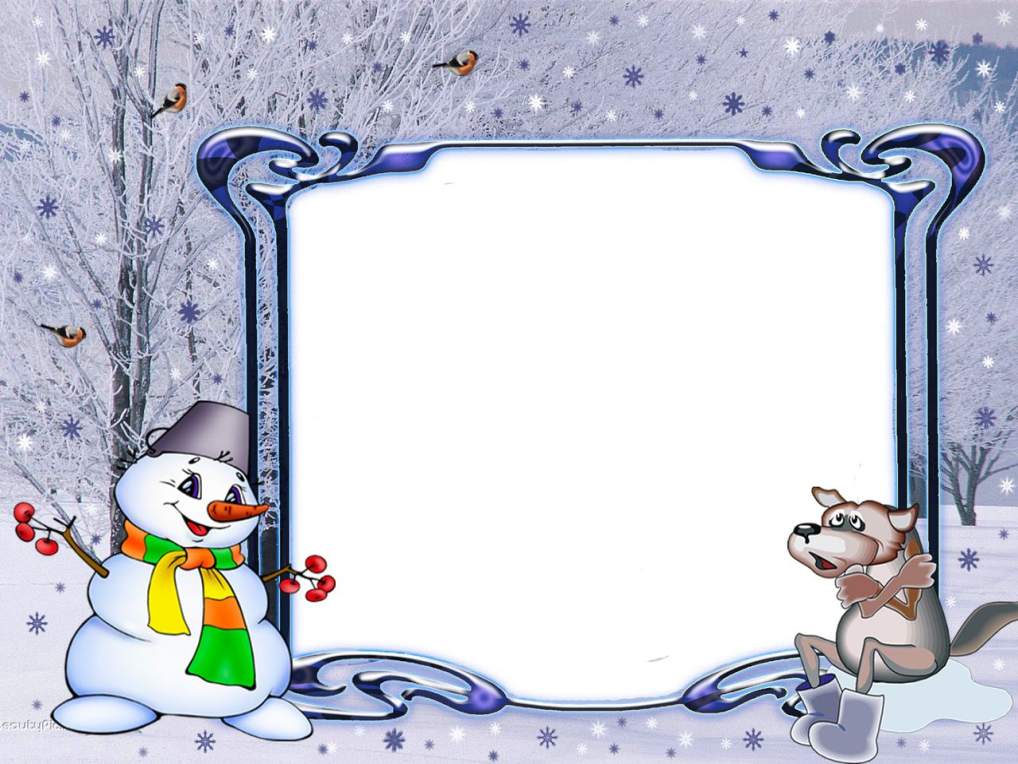 Змейкой вьются по земле,Воют жалостно в трубе,Засыпают снегом ели.Это — зимние
Метели
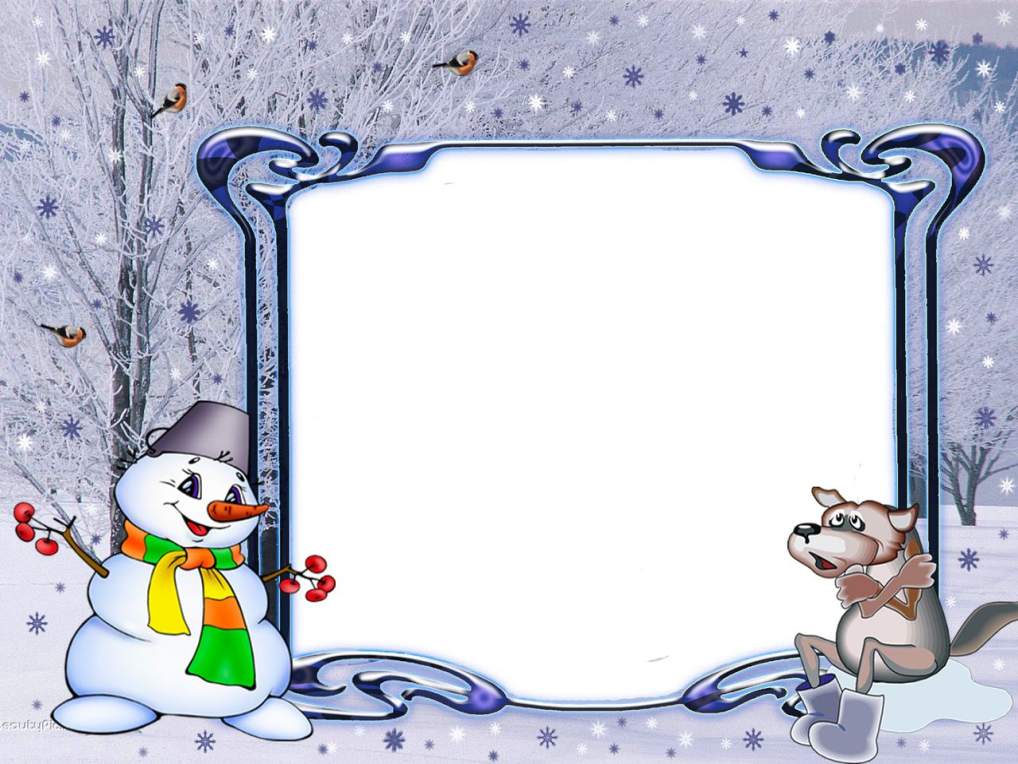 В зимний день на пруд леглоОчень скользкое стекло.Нас в хоккей играть зоветСиний крепкий гладкий…
Лед
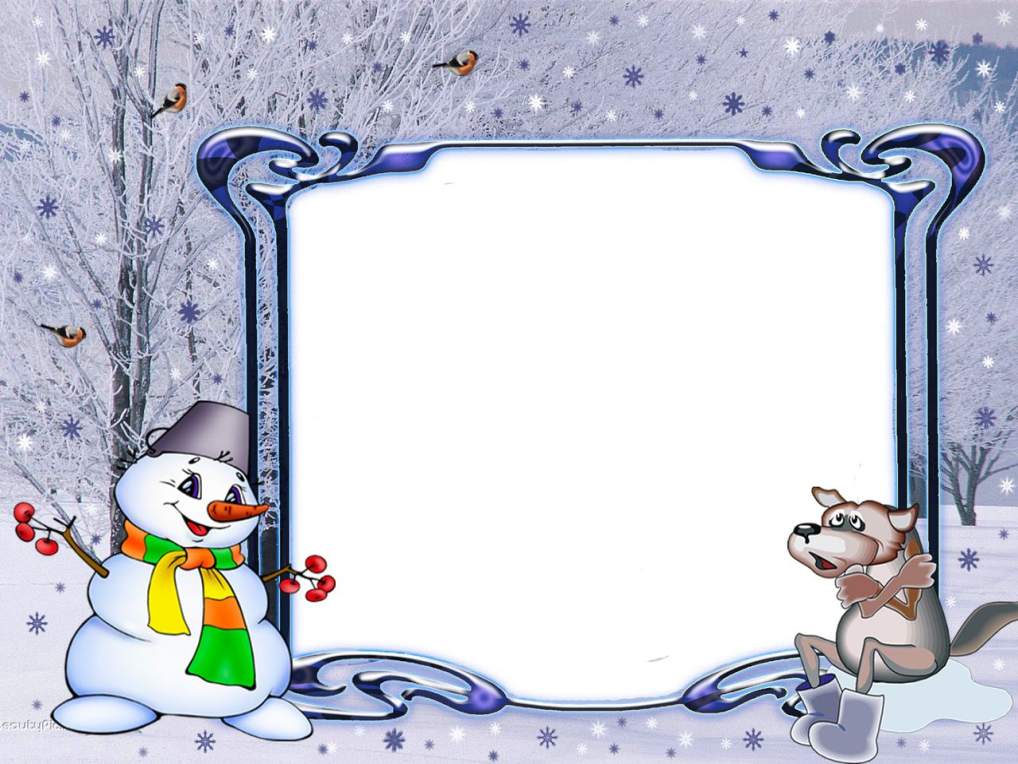 Мы его слепили ловко.Глазки есть и нос-морковка.Чуть тепло — заплачет вмигИ растает…
Снеговик
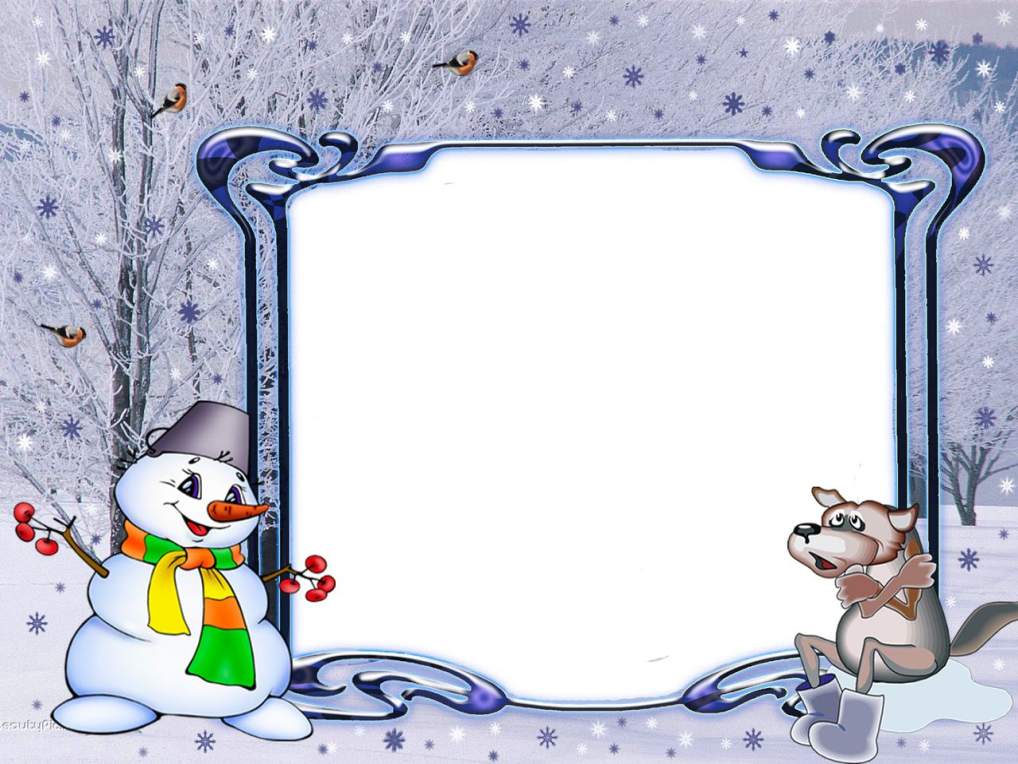 По сугробам возле речкиЕдут длинные дощечки,Ищут горочки повыше.Назови дощечки!
Лыжи
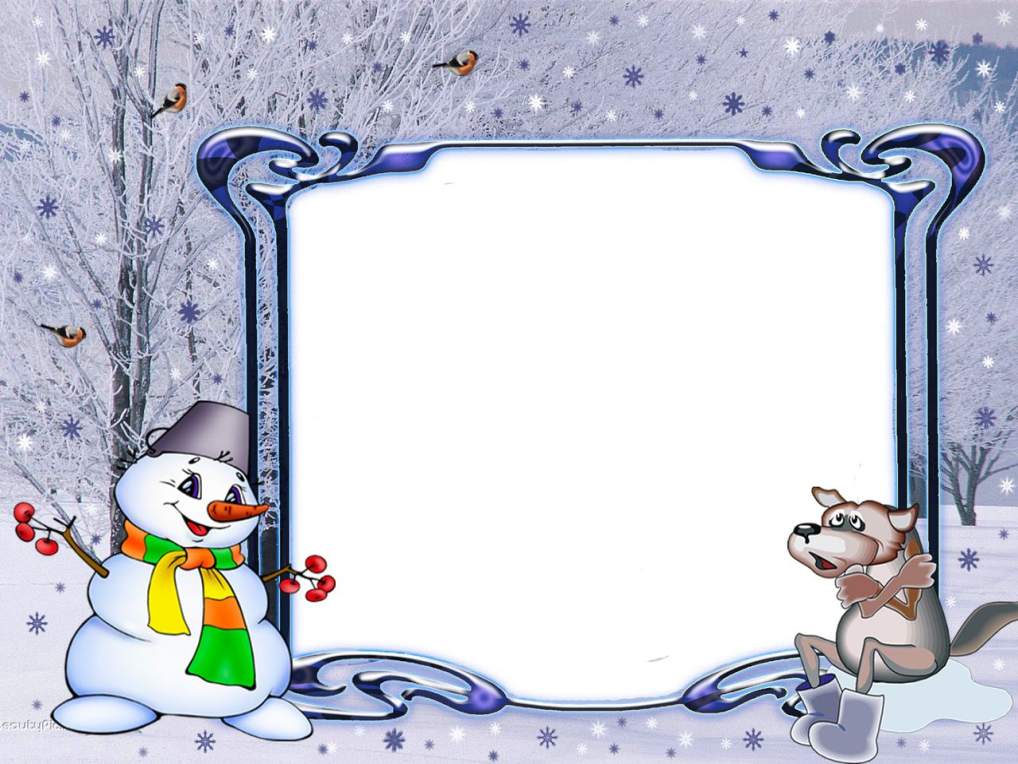 Проработав до утра, 
Горку намела пурга. 
Что за холмик? 
Как зовется? 
Дать ответ тебе придется.
Сугроб
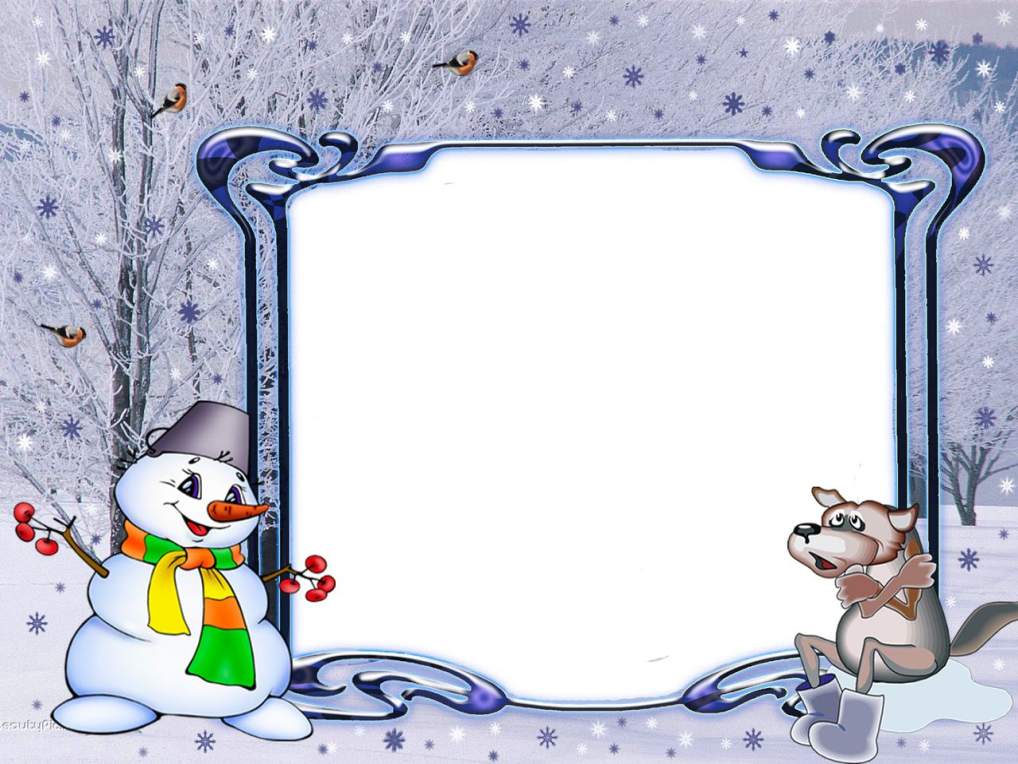 Два стальных блестящих братцаПо катку кругами мчатся.Лишь мелькают огоньки.Что за братики?
Коньки
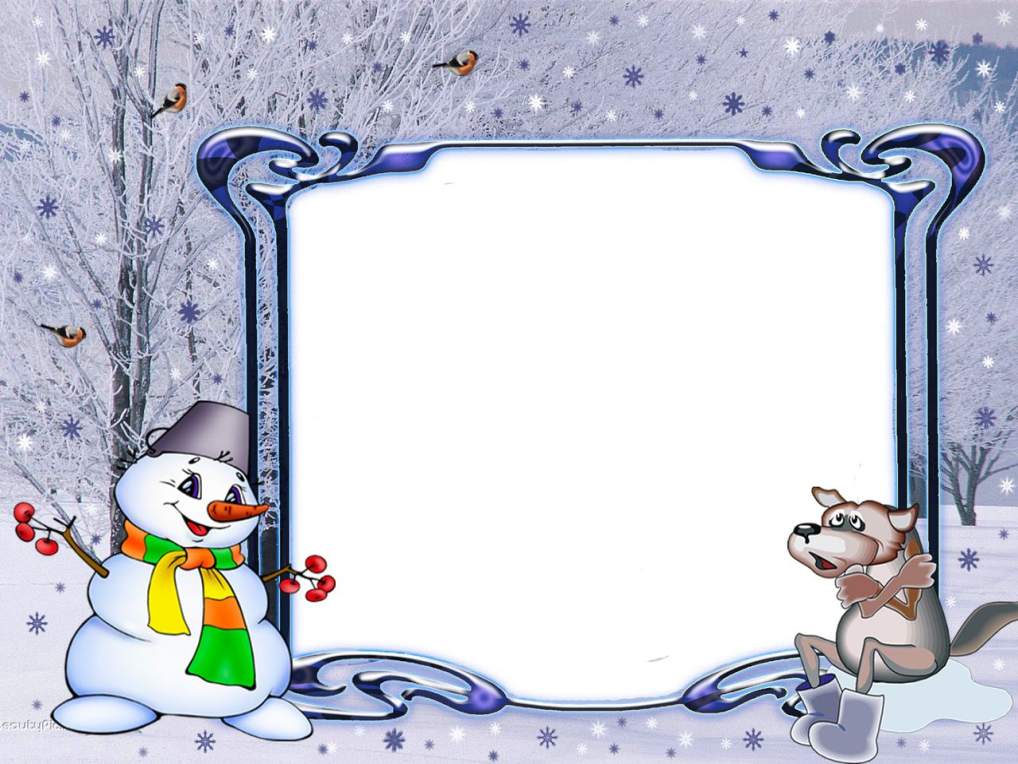 Ой, насыпало снежка!Вывожу коня-дружка.За веревочку-уздуЧерез двор коня веду,С горки вниз на нем лечу,А назад его тащу.
Санки
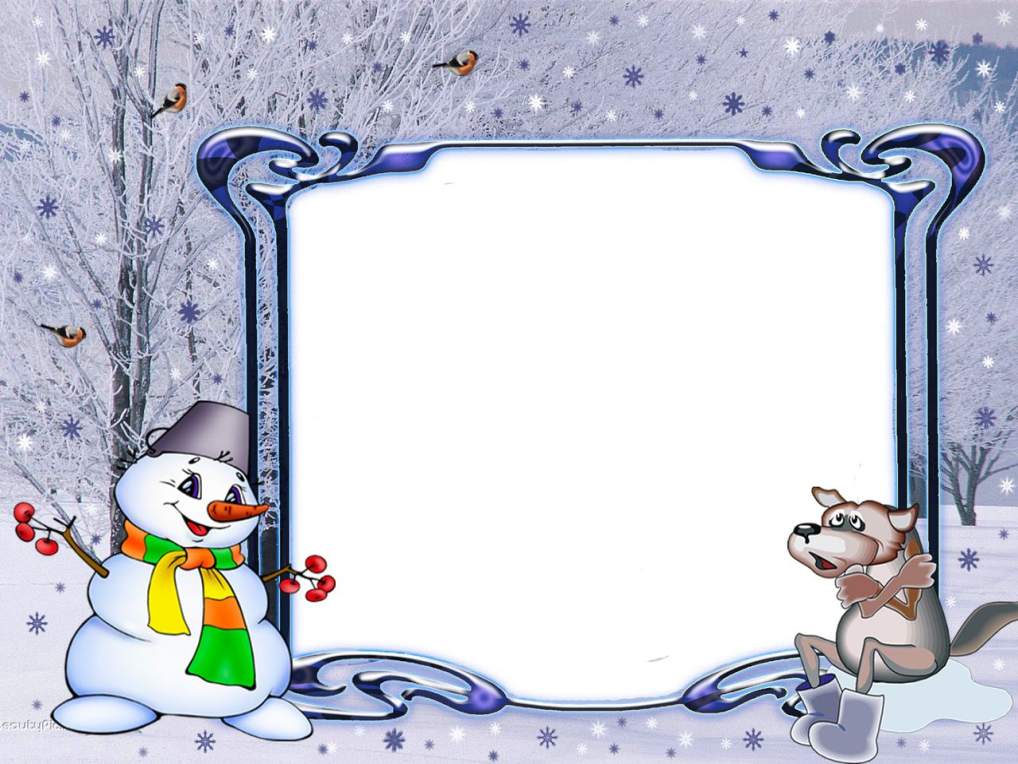 Всякая здесь может птицаВ зимний холод угоститься.На сучке висит избушка,Называется…
Кормушка
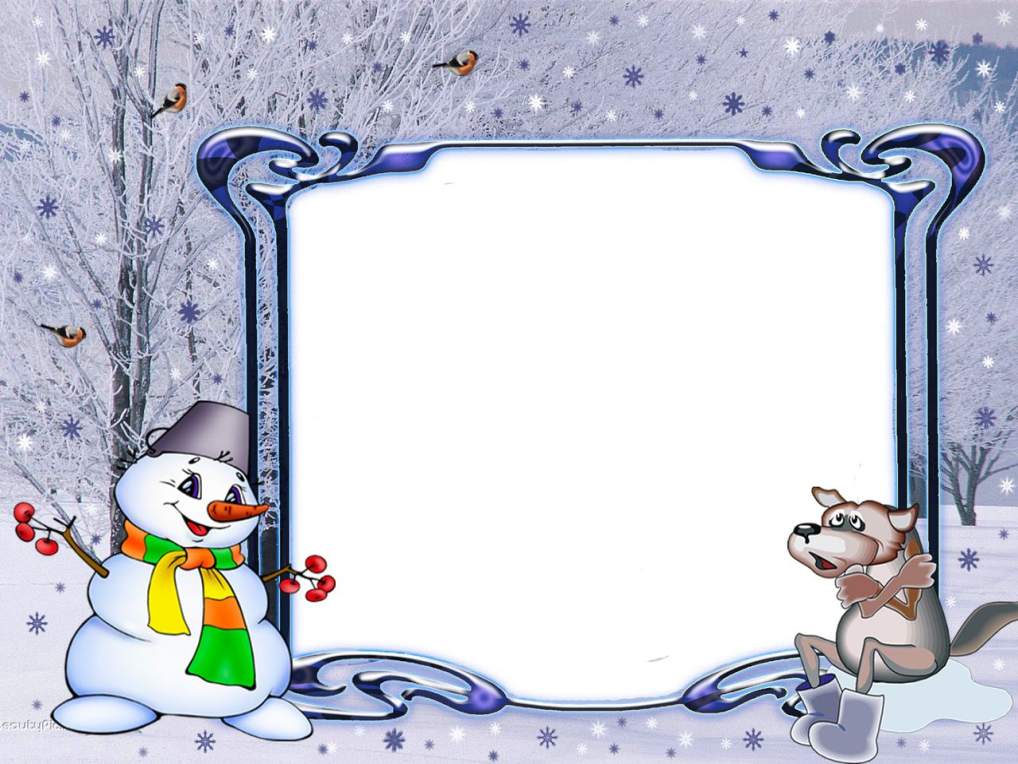 Красногрудый, чернокрылый,Любит зернышки клевать,С первым снегом на рябинеОн появится опять.
Снегирь
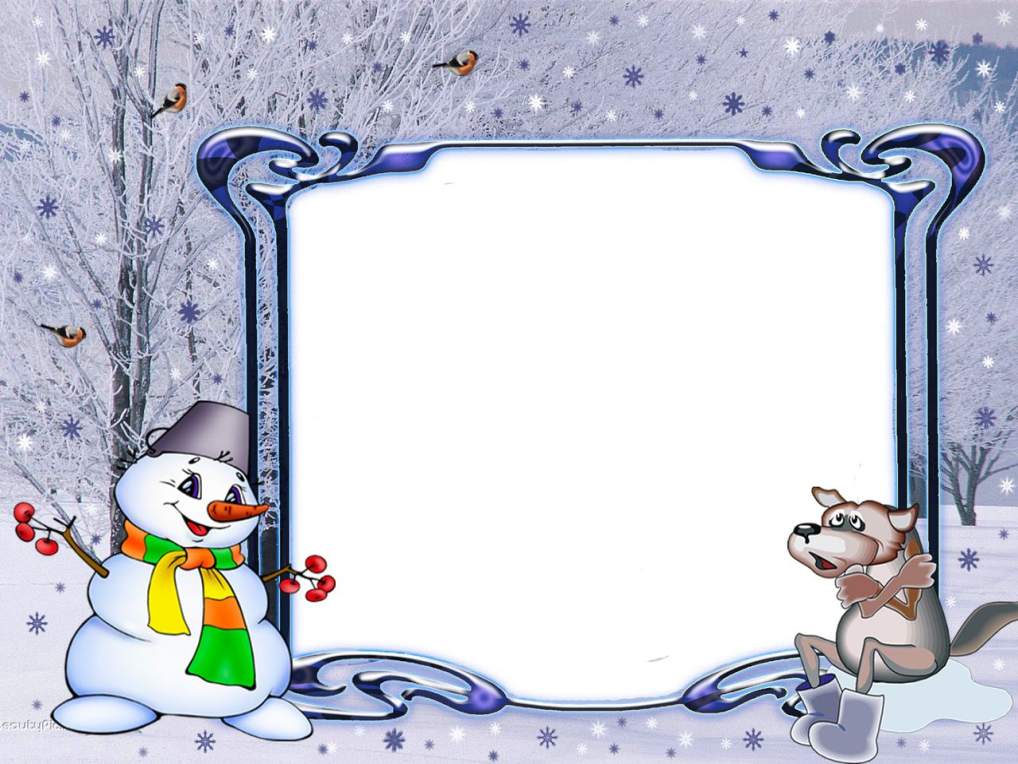 Тройка, тройка прилетела,Скакуны в той тройке белы,А в санях сидит царицаБелокоса, белолица,Как махнула рукавом —Все покрыла серебром
Зимние месяцы
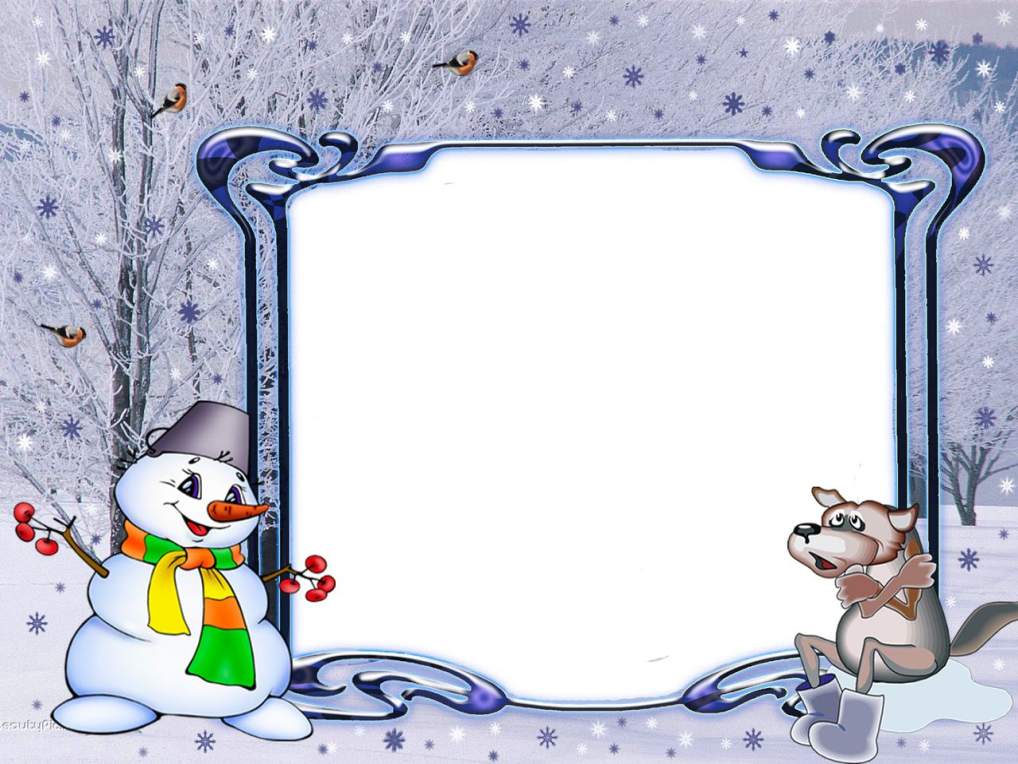 Я прихожу с подарками,Блещу огнями яркими,Нарядная, забавная,На Новый год я главная!
Ёлка
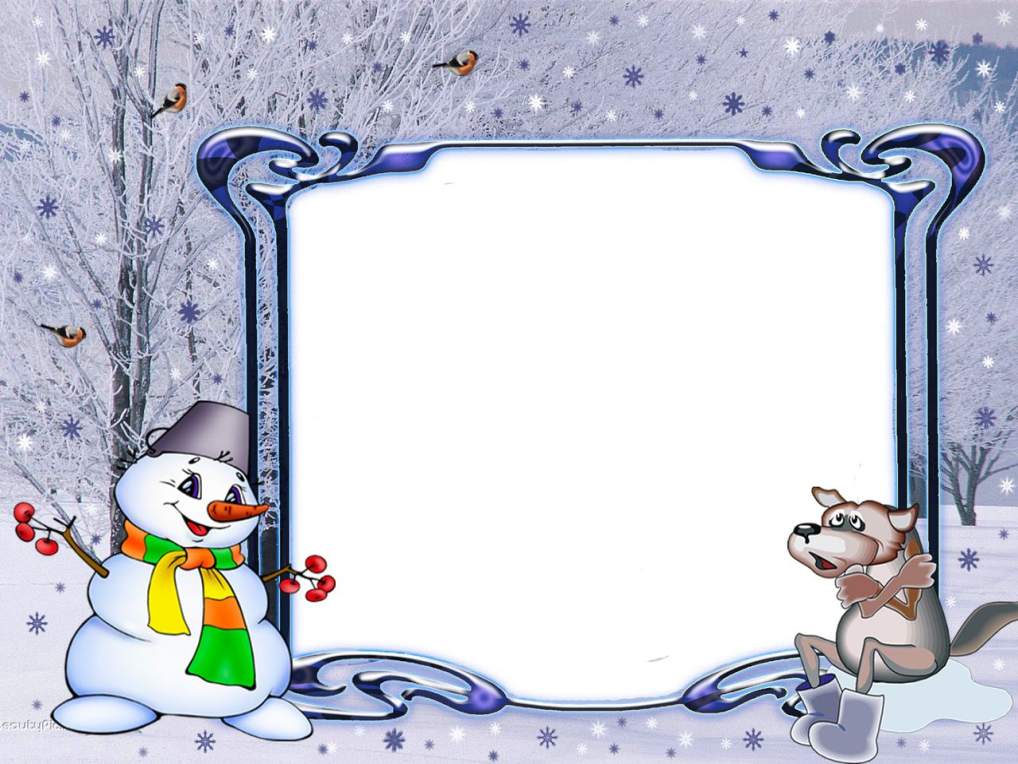 Кто раскрасил щеки детямВ красный цвет зимой, не летом?А кто щиплет их за нос?Угадали?
Дед Мороз
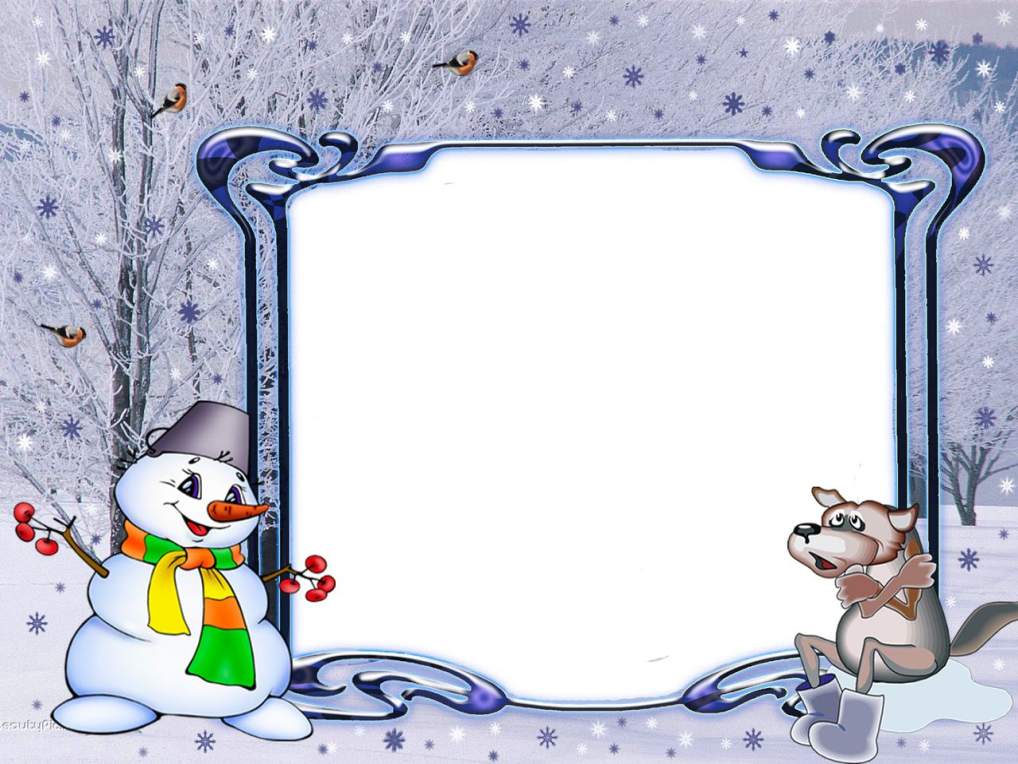 Нарядная игрушка 
Стреляет,
 словно пушка …
Хлопушка
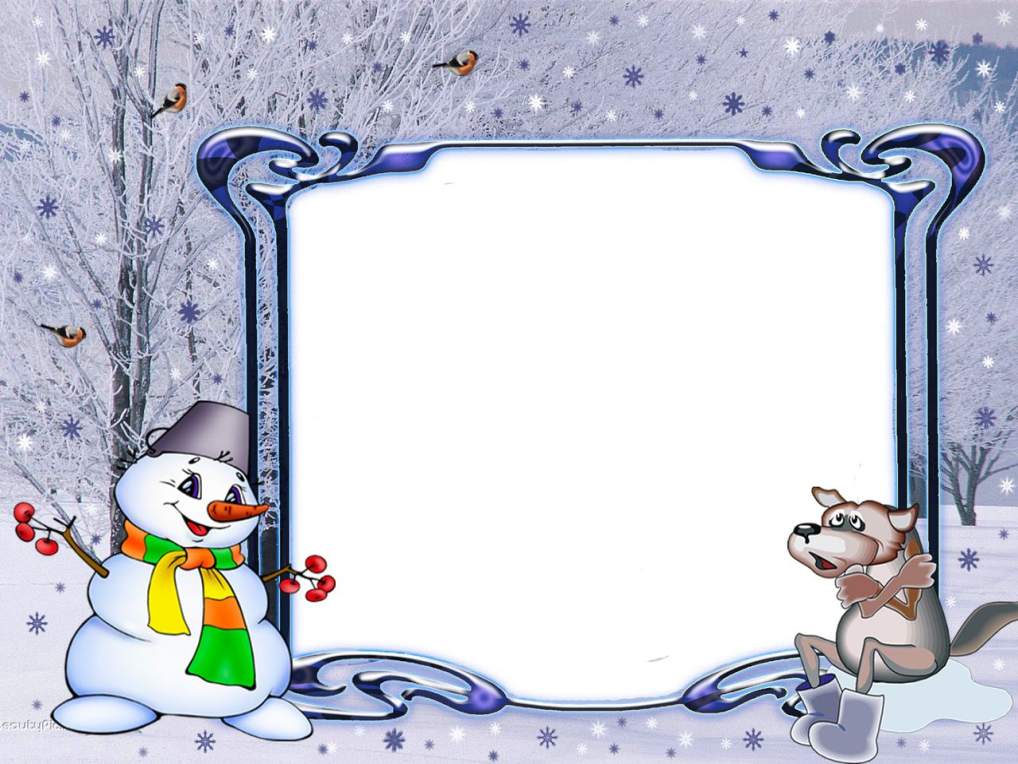 Дед Мороз! 
У нашей елки 
Расскажу тебе стишок. 
Не томи ты очень долго, 
Открывай быстрей…
Мешок
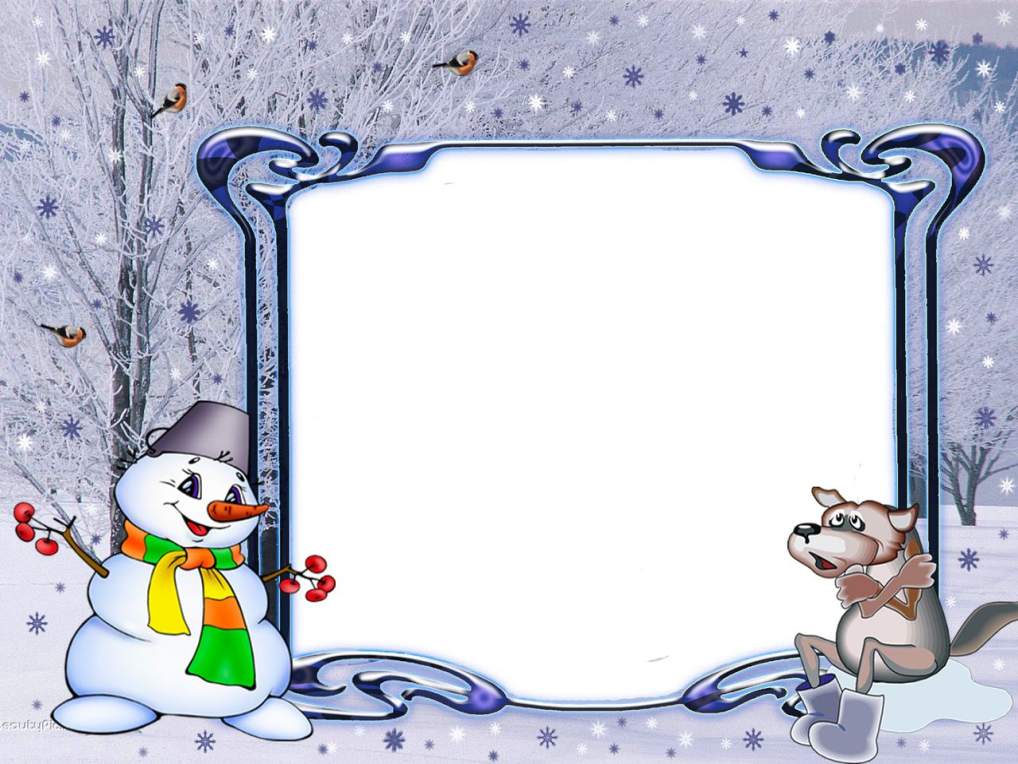 Зимнюю девчушкой Пришла на Новый год. Раздала игрушки, Пустилась в хоровод…
Снегурочка
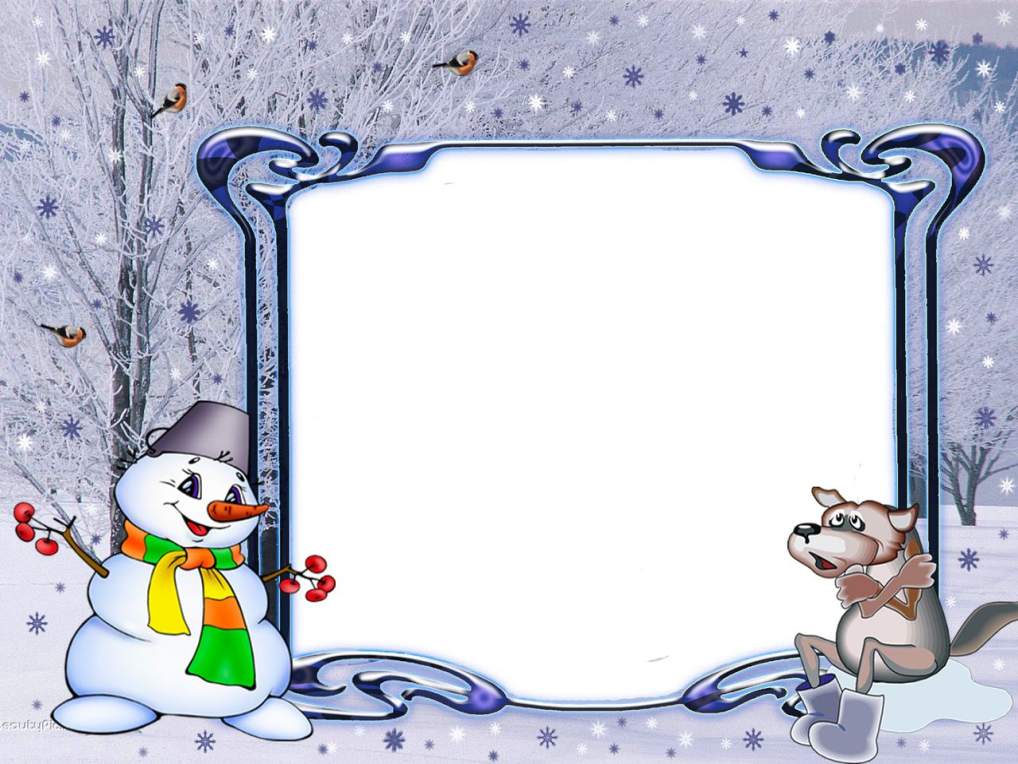 Конец
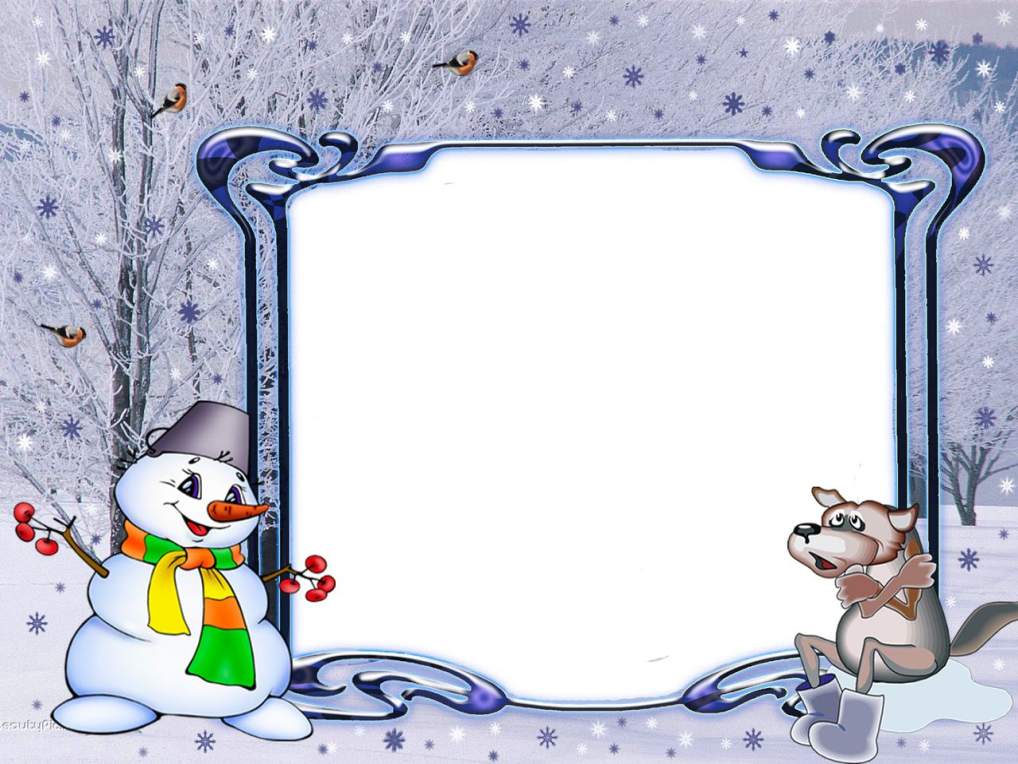 Источники:
http://www.playcast.ru/uploads/2016/12/31/21111376.jpg фон 1
http://pixelbrush.ru/uploads/posts/2011-03/1299331136_zimnyaya.jpgи фон 2
http://irinazaytseva.ru/zagadki-pro-zimu-dlya-detej.html загадки 1
http://fb.ru/article/242297/zagadki-pro-zimu-s-otvetami-dlya-detey загадки 2
http://styl.veryphoto.ru/img-q5y5x5n4g40414p5a4i494z5m536r2p4o4t5i4v2o4o4/images/091818_1419401898.png снежинка